VERİMLİ DERS
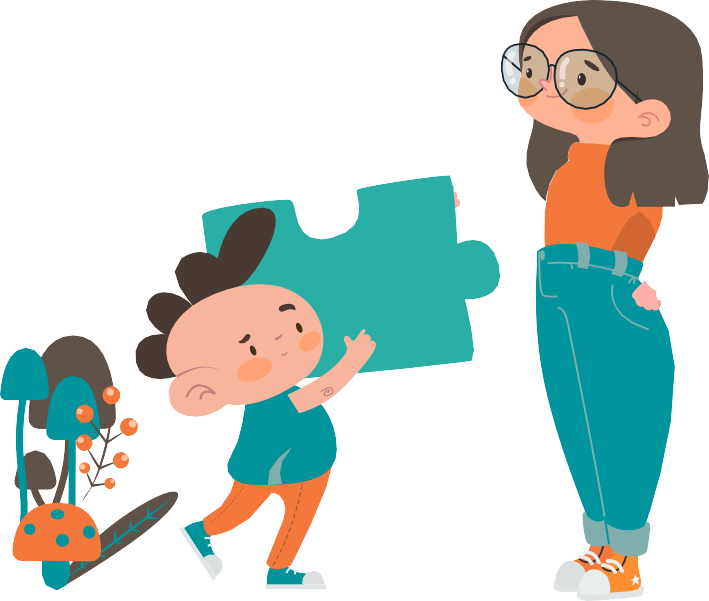 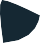 ÇALIS, IYORUM!
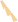 5-6-7. Sınıflar İçin

RREHBERLİK SERVİSİ
Verim  li Çalıs, ma Nedir?
Bir dersi/konuyu zamanı etkili kullanarak öğrenmek, o konuda kendini
geliştirmek ya da o konuyu tamamlamaktır.
01
02
03
04
05
Çalışma ortamı düzenle
Verimli
Hedef belirle
Çalıs, ma
Günlük ya da haftalık plan yap
Hazırlık Yap
Yöntemleri
3
Günlük ve haftalık tekrar yap
ÇALIS, MA ORTAMINI DÜZENLE
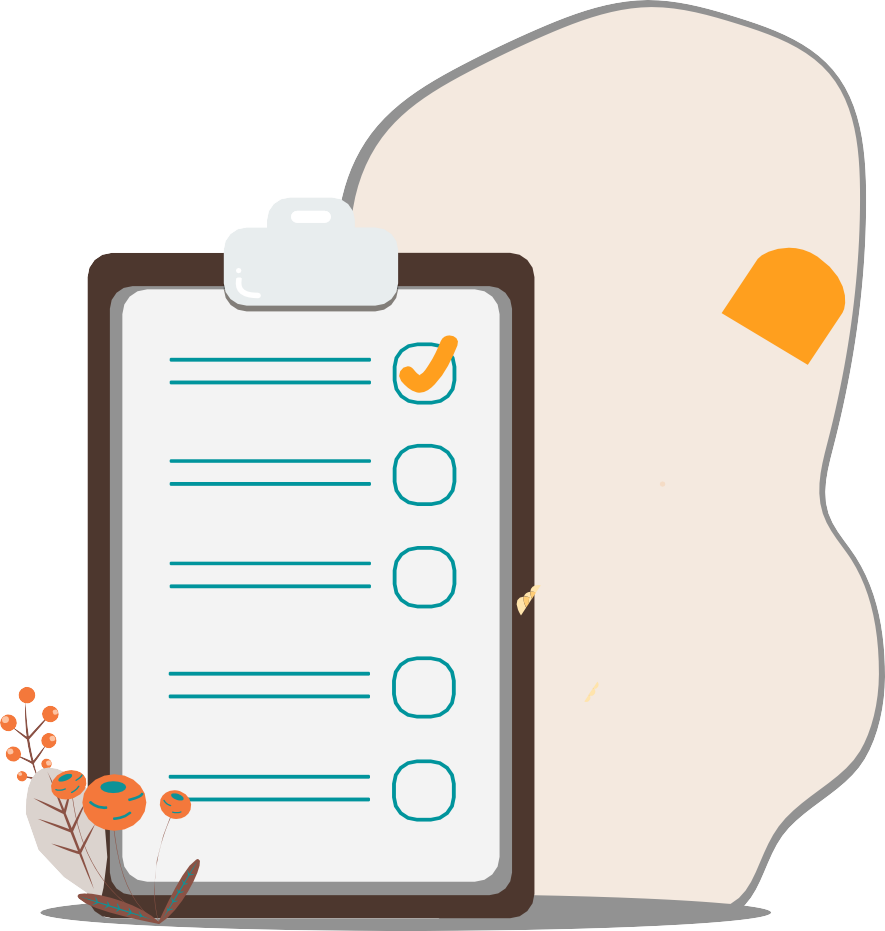 01
Çalışma odanın düzenli olması,
Duvarlarda afiş, poster vb. olmaması
Ders çalışma masasının üzerinde sadece  çalışacağın derse ait materyallerin olması,

dikkatini daha rahat toplayıp, derse  odaklanmanı arttıracaktır.
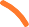 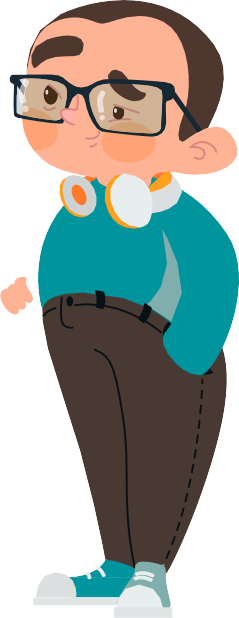 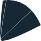 HEDEF BELİRLE
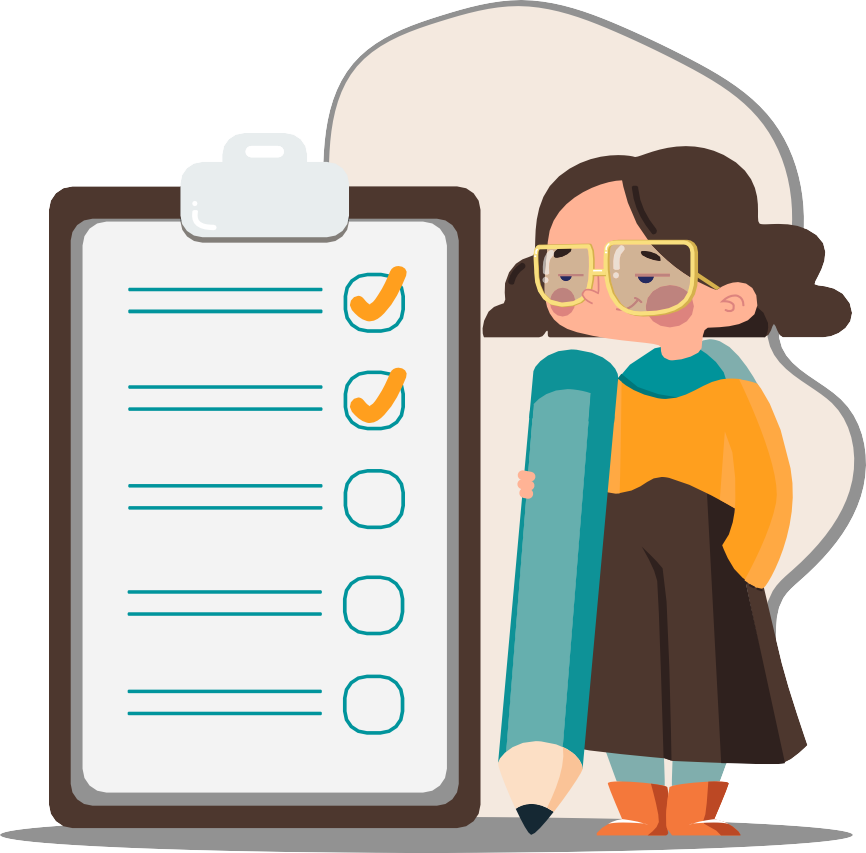 02
Bir şeyi neden yaptığımızı bilmezsek,
vazgeçmek için bir çok bahane üretiriz.
Neden ders çalışıyorsun? bu soruyu kendine sor.

Öğlen arası ya da okul çıkışı arkadaşlarınla bir maç  yaptığını düşün; susadın ve baya da yoruldun. Sınıftaki  çantanda da bir şişe suyun var. Ne yaparsın?
Şimdide bir turnuvanın final maçında olduğunu düşün  öndesiniz ve son 10dk kalmış; susadın ve çok yorgunsun.  Soyunma odasındaki çantandan su almaya gider misin?
GÜNLÜK YA DA HAFTALIK PLAN YAP
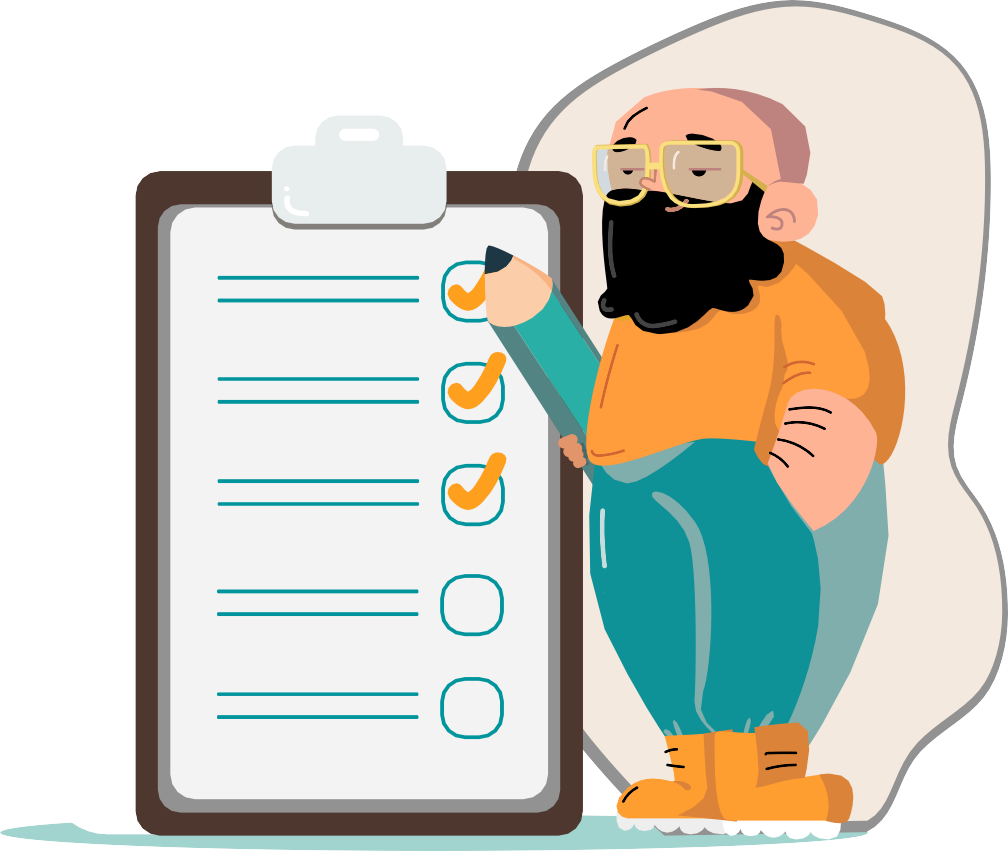 Plan; çalışmayı alışkanlık haline
03
dönüştüren bir makinedir.
Plan yaparken gerçi olmalısın. Herkesin  çalıştığı kadar ders, herkesin çözdüğü  kadar soru çözmeye çalışmamalısın.
Plan hazırlarken örnek planları  inceleyebilir, kendine en uygun planı  tasarlayabilirsin.
HAZIRLIK YAP / HAZIR OL
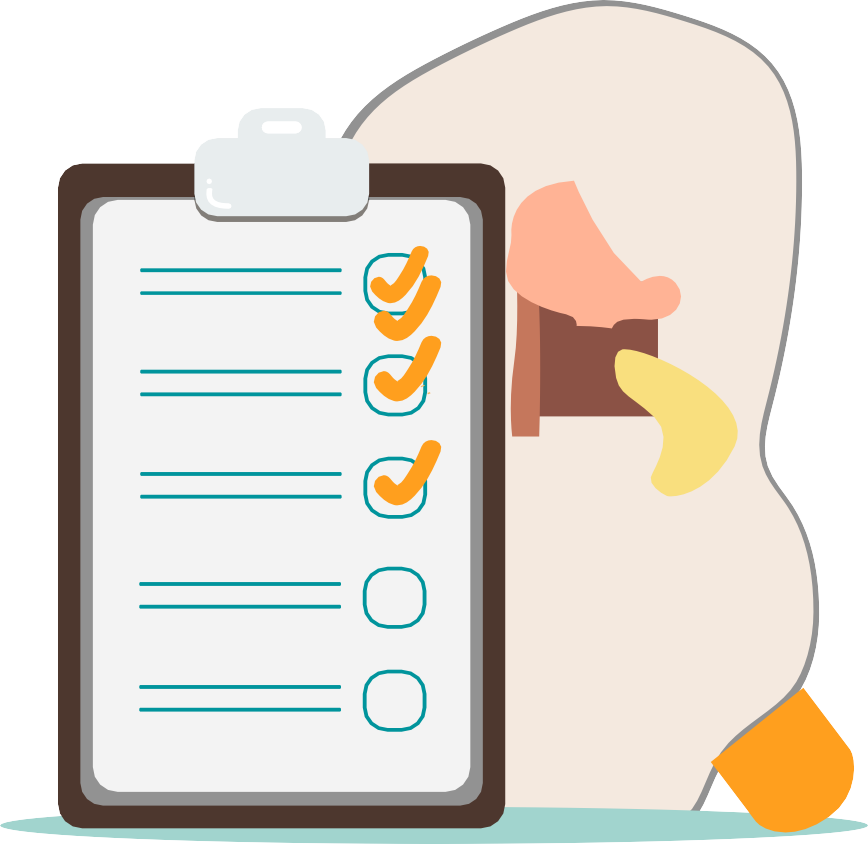 04
Okula gitmeden önceki akşam mutlaka
bir sonraki gün derste işlenecek konuya
göz gezdir.
Bu asla detaylı bir çalışma değil;  başlıklara bak. Anlamlandıramadığın  başlığın ne olduğunu kısaca incele…
Buradaki amacımız, öğretmenimiz  derste konuyu anlatırken genel bir  fikrimizin olması ve aktif olmak.
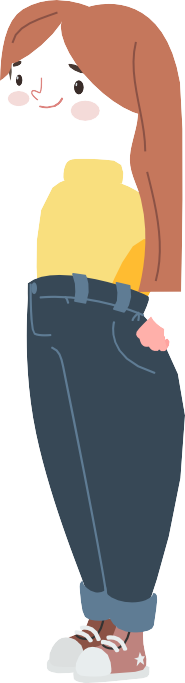 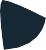 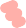 MERAKLI MISIN?
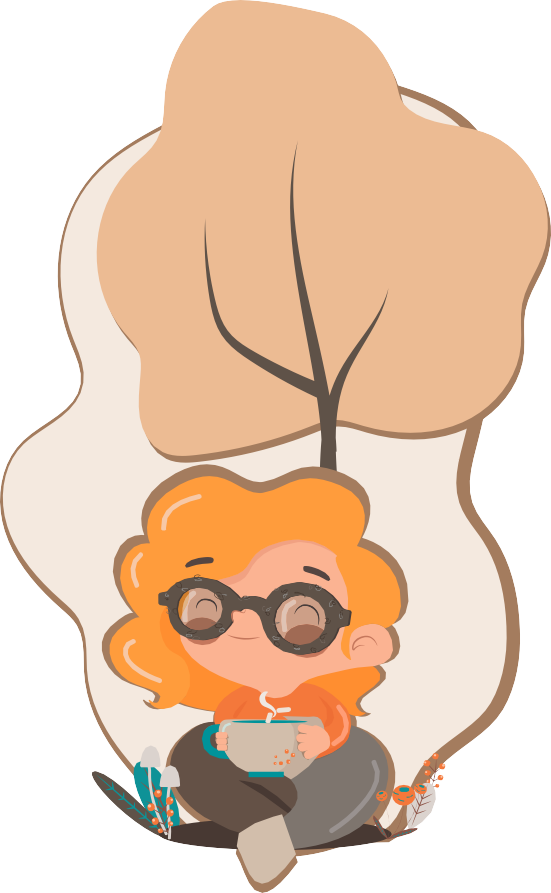 Ögrenmenin en  iyi  arkadas, ı «Merak»tır.
Konulara önceden göz gezdirmek beynindeki merak duygusunu  harekete geçirir. Böylece beynin o konuya daha dikkatli ve ilgili  yaklaşır.

Hiçbir fikrin olmadan, rastgele izlemeye başladığın bir filmi düşün… Bir de  afiş ve fragmanını incelediğin, herkesin hakkında konuştuğu bir filmi  izlemeye başladığını düşün…

Hangisini izlemeye daha dikkatli başlarsın?
GÜNLÜK VE HAFTALIK TEKRAR YAP
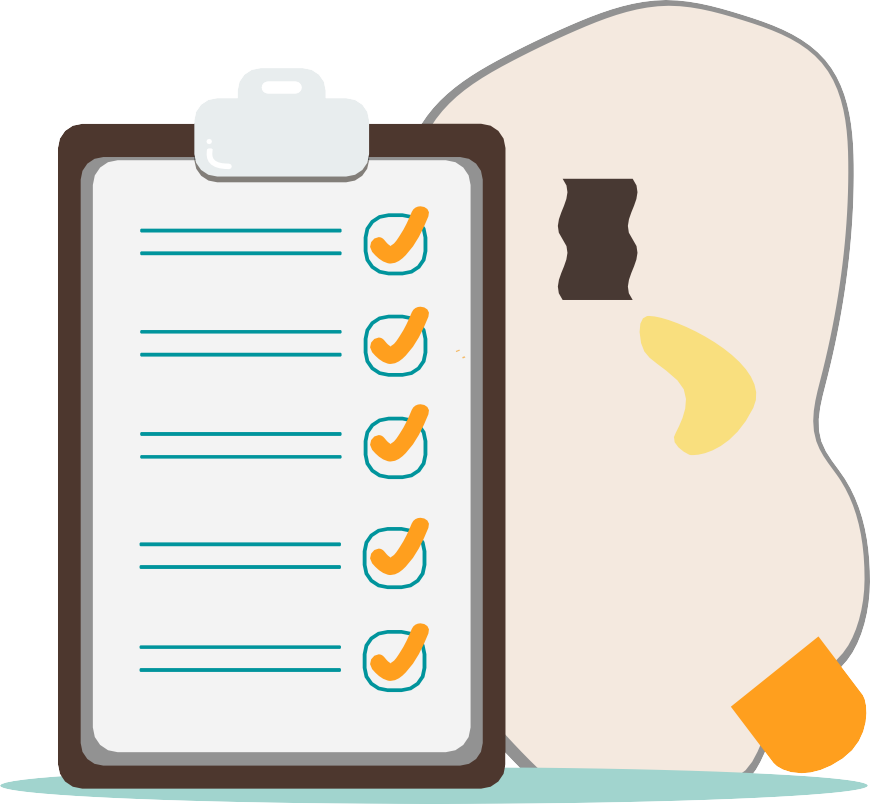 05
Her gün yaptığınız bir şeyi düşün… Sana bu
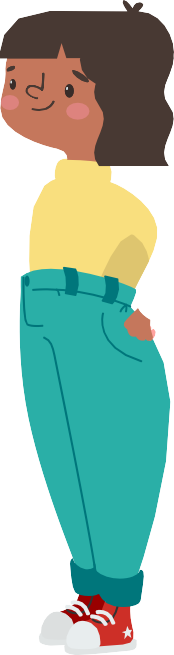 konuda bir şey sorsam hemen cevaplarsın.
Peki neden?

Çünkü sürekli tekrarlıyor ve unutmuyorsun.  Öğrenmenin en güçlü adımı tekrardır.
Öğrendiklerimizi kalıcı hafızaya atar.
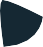 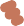 ARAS, TIRMALAR
Uyumadan önce tekrar edilmeyen  bilginin %50’si unutulur.
Bir hafta içinde tekrar edilmeyen  bilgilerin %70’i unutulur.
DOGRU BİLDİGİMİZ YANLIS, LAR
Rahat, uzanarak veya esnek bir ortamda daha rahat
ders çalışırım.
Masa bas, ında, düzenlŤ ve oturma
pozŤsyonuna dŤkkat ederek ders çalıs, malısın.
Dersten derse, konudan konuya atlayarak ders
çalışabilirim.
DerslerŤnŤ konu takŤbŤ yaparak, bŤrbŤrŤ
ardına ve düzenlŤ s, ekŤlde çalıs, malısın.
TV/Bilgisayar karşısında ya da telefonum  yanımdayken ders çalışabilirim.

DersŤne çalıs, ırken dŤkkatŤnŤ dagıtacak  uyaranları ortadan kaldırmalı, tamamen  derse odaklanmalısın.
Molalarda telefonuma bakarım/TV’ye göz  atarım/oyunuma bakarım.
Molalarda odanı havalandırmalı, temŤz hava  almalı, nefes egzersŤzŤ yapmalı, elŤnŤ yüzünü  yıkamalı, vücudunu rahatlatmalısın.
UNUTMA! Hayatta başarılı olanlar kendine inanan, emek harcayanve pes etmeyen kişilerdir.
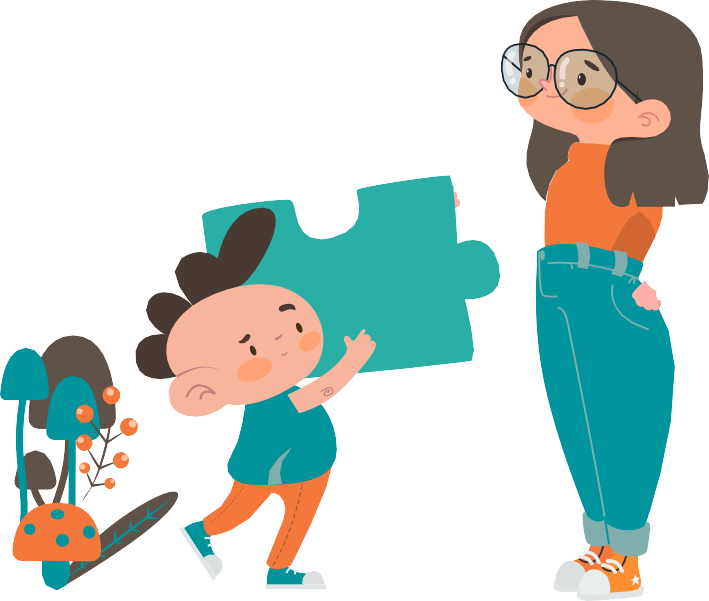 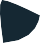 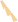 REHBERLİK SERVİSİ